Workshop - Developing the methodology for maturity level self-diagnosis
Develop the project plan
Select distributed virtual tools for teamwork and communication
Develop work
Reflect on the developed work
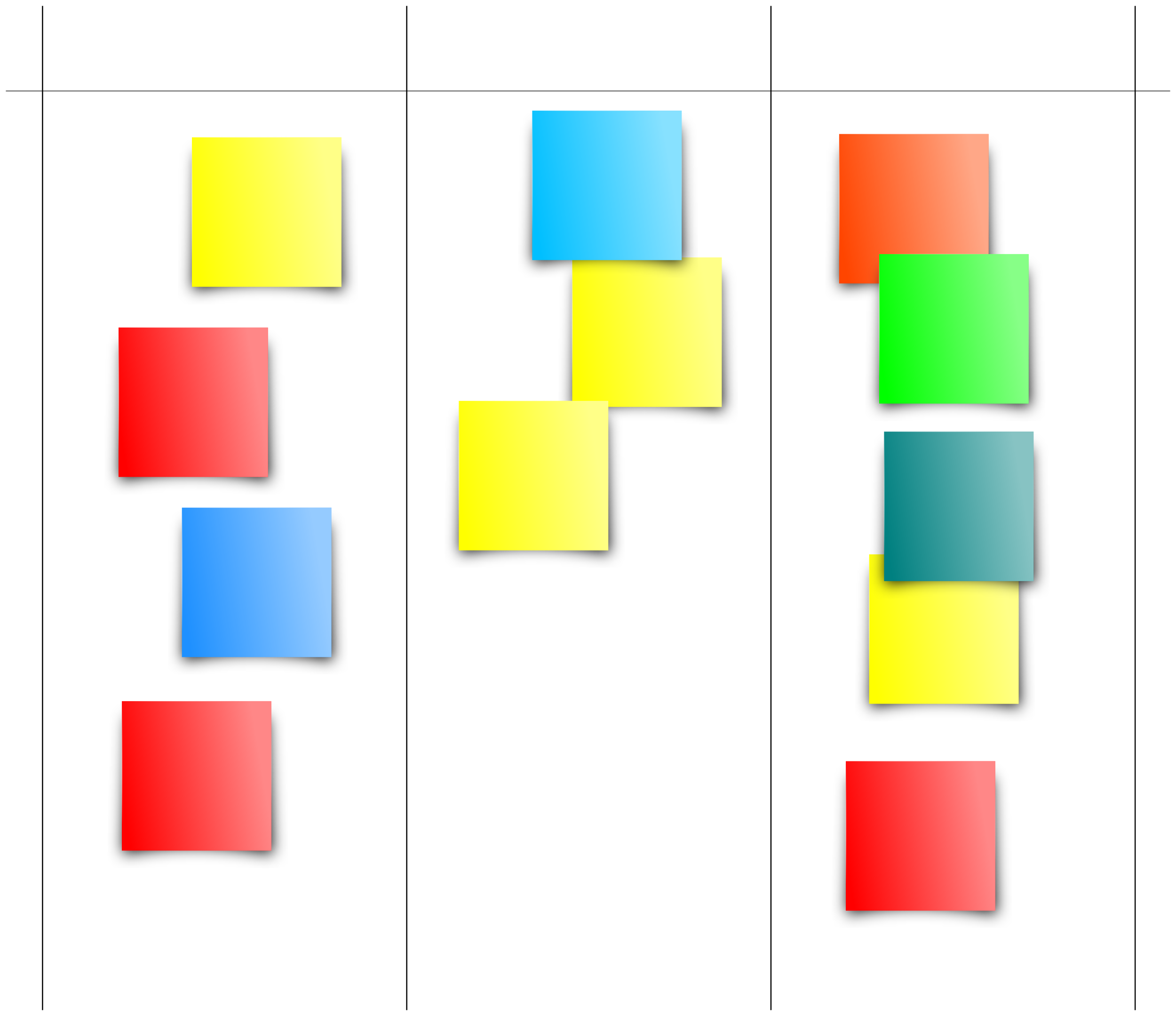 TODO
DOING
DONE
http://pmcanvas.com.br/download/
Project + Portfolio
What progress have you identified in your project this week? What did you do for your project this week? What do you plan to do next week? Can you relate project events to Project management skills? Describes examples.
What skills have you reinforced this week with classes? What content and / or activities had the most impact or were the most relevant? What questions or concerns would you like to resolve? Do you have extra comments to add? Give specific examples, relating to project management.